Consultancy project:
Final Presentation
By Jakub Čech & Andrej Šišolák
[Speaker Notes: Note: Please after inserting your picture, “Right Click” on the picture and “Send it to Back” to get the “Gradient” effect.]
Lecturers Expectations for external analysis
Consultancy Project | Reflections – module 1
Potential calculation from each perspective
Potential of the company from Market, Competitors and Customers perspective. Proper calculation to be presented. What have you considered, why and how you calculated the relevant potential. Three levels of potential
Relevant potential assesment
Which number have you decided to perceive as a relevant potential and why?
Qualitative part
Informations which you have investigated. What do you see as relevant from qualitative point of view and why?
Lecturers Expectations for internal analysis
Consultancy Project | Reflections – module 1
Market position and product / service portfolio
You should be able to present the market share of your company in specific segments. You show the profitability of each segment. You should be able to to show the trends in every segment. You know the portfoilo of the company and have the comparison with competitors and customer needs
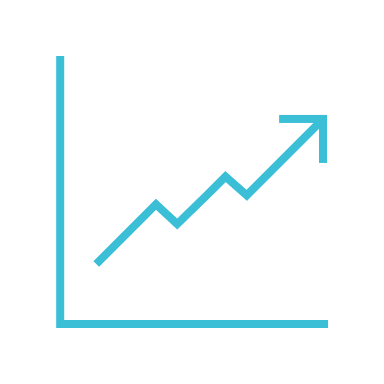 Organizational setup and financial statements
You understand how is the company organized and know all the relevant organizational informations. You know how the organization fits to the market. You have ready the financial statements
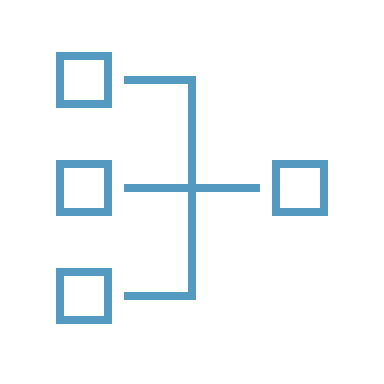 SWOT Analysis
Out of all prepared analysis you should be able to evaluate the SWOT. Important part of the SWOT are answers to SO WHAT questions
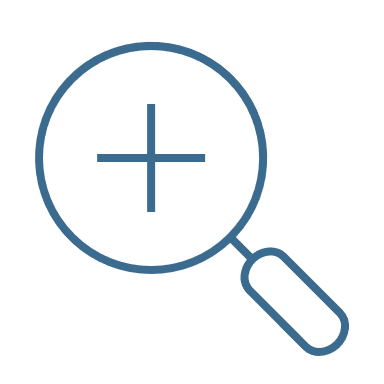 Lecturers Expectations for evaluation
Consultancy Project | Reflections – module 3
Segmentation
You should have defined 4 - 6 segments of your company business based on product, regional or other differentiating criterias. Describe the criteria you used to define the segments
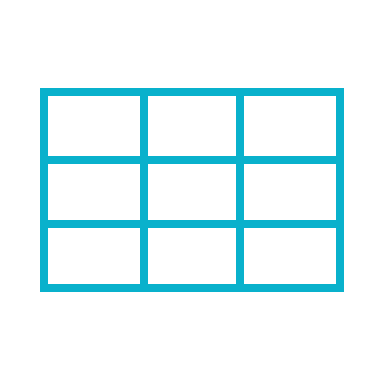 KPI evaluation
You have evaluated all the KPIs. Segment growth, segment profitability, segment potential, company market share in the segment, company product portfolio, profitability and market reach.
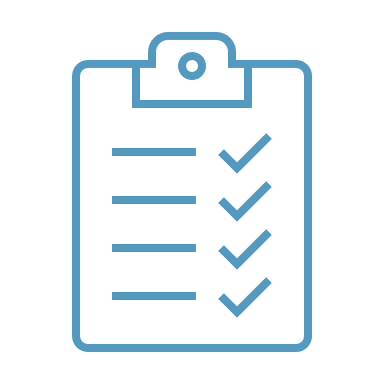 Segment comparison
You have used a tool of your choice (BCG matrix or GE McKinsey model) to compare the segments. Prepare the conclusions from the comparison
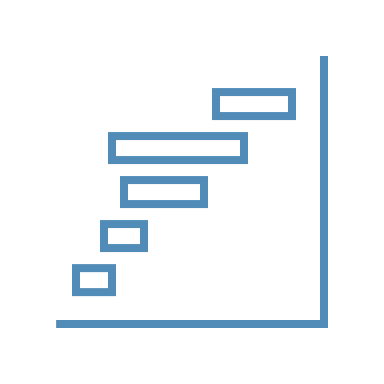 Lecturers Expectations for Strategy
Consultancy Project | Reflections – module 3
Segment selection
Out of your evaluation choose one segment which you want to focus on. Explain why have you choosed this segment.
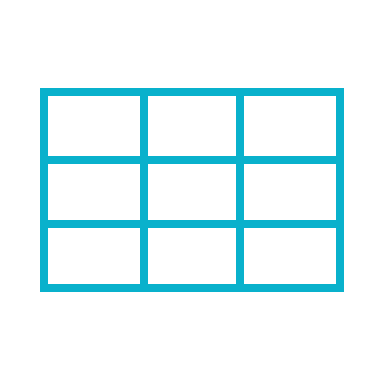 Vision
Set your long term vision for the chosen segmant. Target, content and most importantly KPI´s to measure.
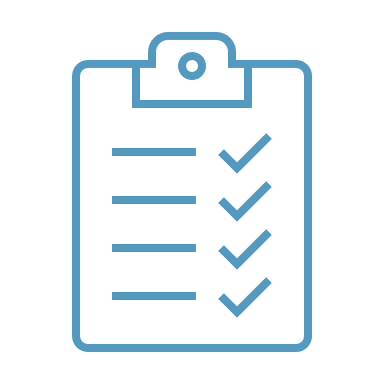 Set the final strategy
Prepare your own value proposition for the selected segment. Describe the value chain of your company. Sales, Marketing, Products and Services are the minimum. Prepare the basic organization. Prepare the particular steps, process goals into a diagram to show when this steps will happen
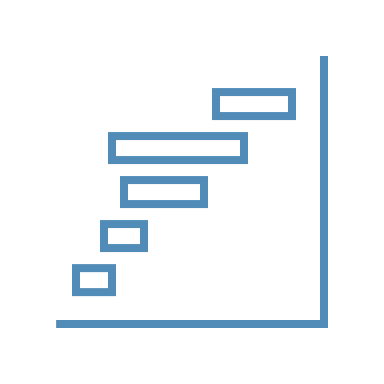 Consultancy project:
Ending slide
By Jakub Čech & Andrej Šišolák
[Speaker Notes: Note: Please after inserting your picture, “Right Click” on the picture and “Send it to Back” to get the “Gradient” effect.]
Last Slide
Consultancy Project
SUSTAINABILITY
6-8%
annual growth
15-18%
EBIT margin
Until 2020: <15%
Market Penetration
Innovation
>10%
Operating free cash
flow per year as % of net sales
25%
of sales with new
products
Operational Efficiency
Acquisitions
>25%
ROCE by 2023
0.5%
pts non-material cost improvement
as % of net sales
Values
12% CO2 emission reduction per ton sold
Consultancy project:
Questions
By Jakub Čech & Andrej Šišolák
[Speaker Notes: Note: Please after inserting your picture, “Right Click” on the picture and “Send it to Back” to get the “Gradient” effect.]
Thank You
For Your Watching
Jakub & Andrej